Analyzing game sessions
Túlio Caraciolo
e4 c5 
Nf3 d6 
Bb5+ Bd7 
Bxd7+ Qxd7
c4 Nc6 
Nc3 Nf6
0-0 g6 
d4 cxd4 
Nxd4 Bg7 
Nde2 Qe6 
Nd5 Qxe4 
Nc7+ Kd7 
Nxa8 Qxc4
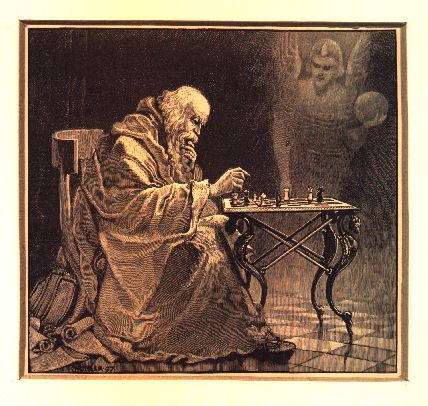 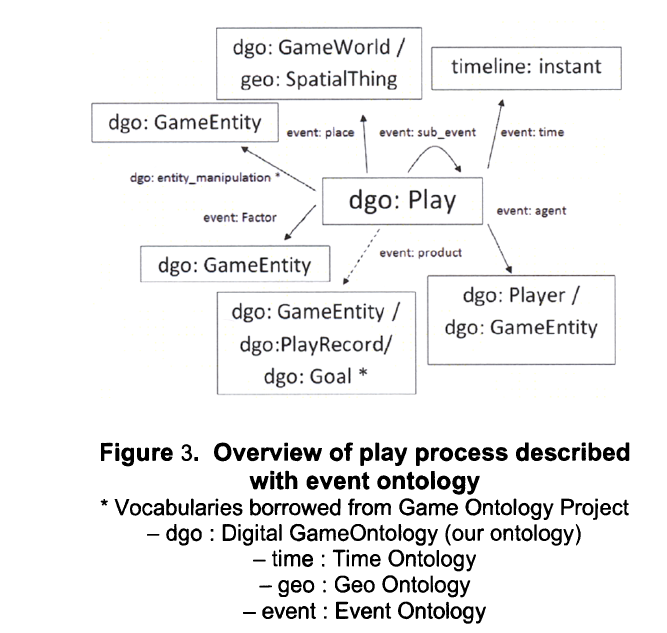 You have a character A, which, when equiped with item B and C attack enemy D with maneuver E, so a critical attack could be achieved.
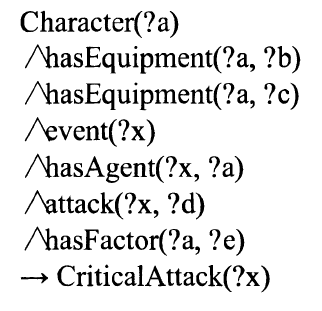 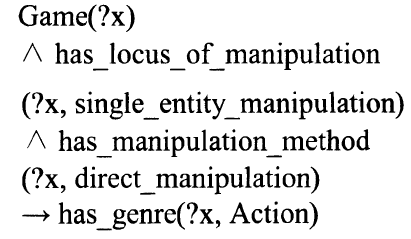 If the player manipulates only one entity 
and has direct control, the game is na action game.
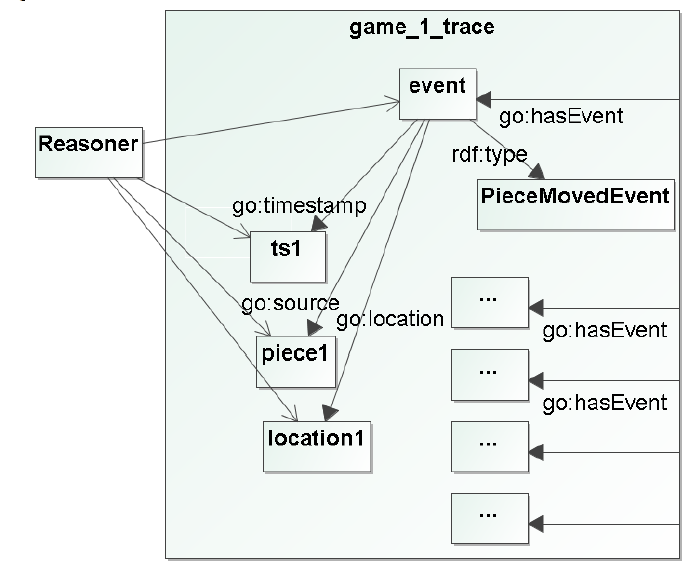 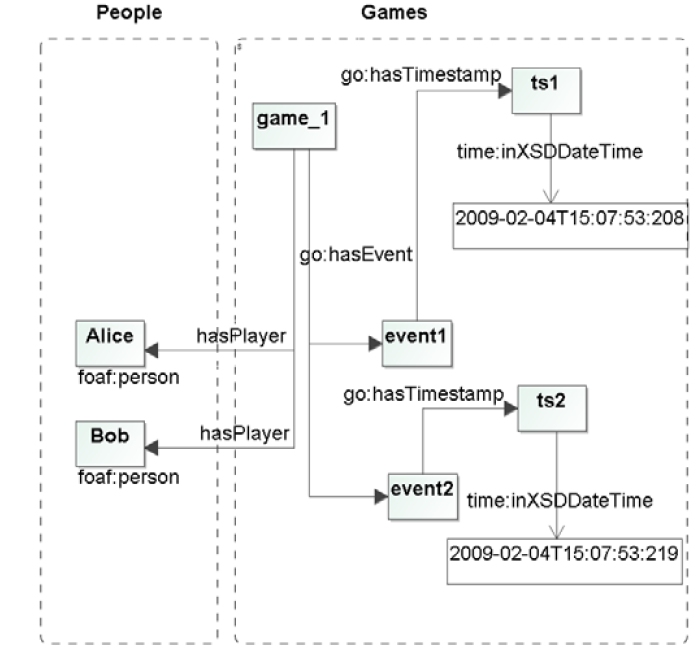 Movement of a piece, for instance, can be modeled as a change in location on the board.
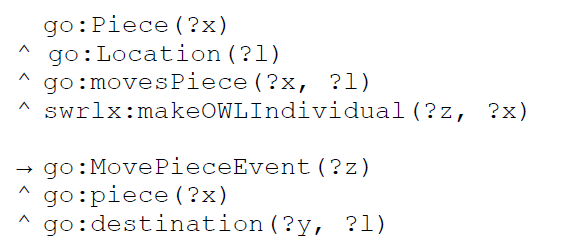 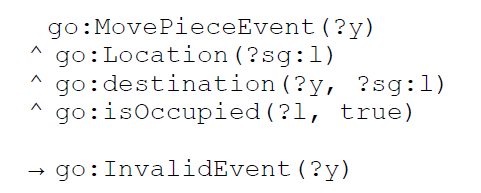 A simple rule, which prohibits two pieces on the same board location might run as above.
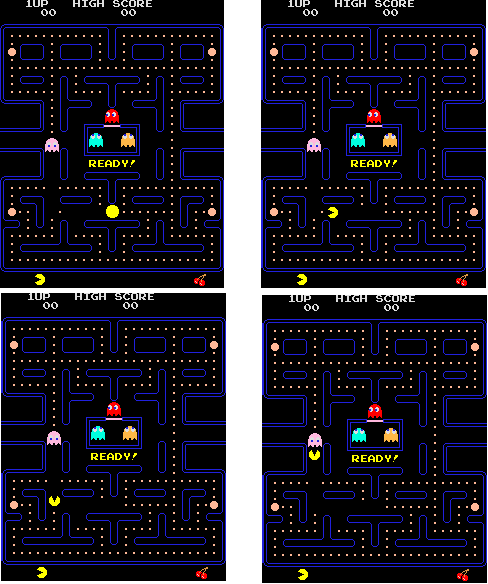 ToMove(Pacman, left)
ToRemove(Point00)
ToMove(Pacman, up)
ToColide(Pacman, Pinky)
ToRemove(Pacman)
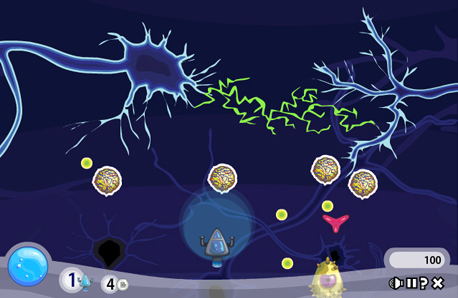 Adicionado pelo usuário
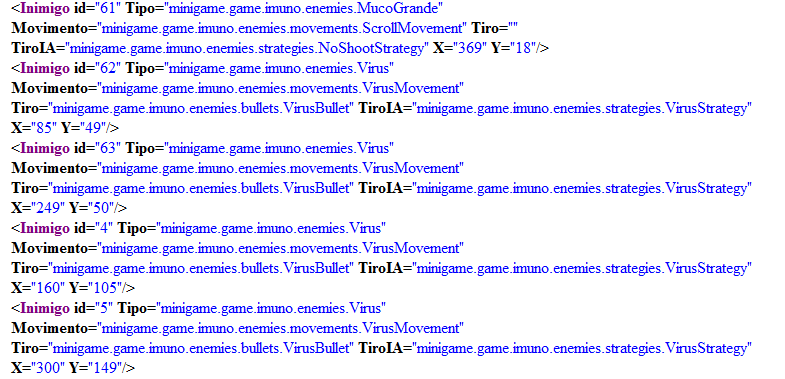 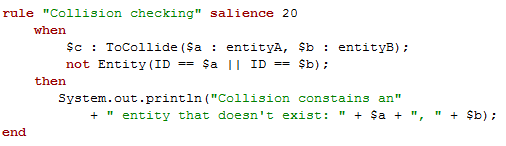 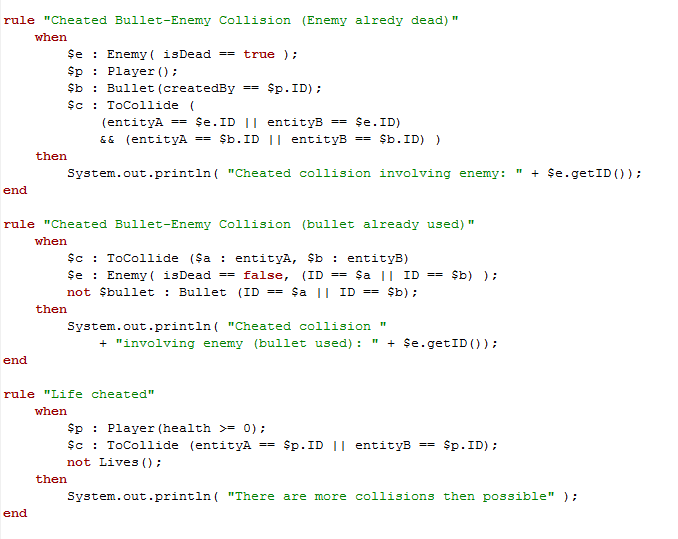 Conclusions
good
bad
active attacks
Attacks identified as active attacks like:
Replay
Modification of message content
non-software bugs
design bugs
usability bugs
input for data mining
passive attacks
visibility (adventures like, chave dos mundos)
clever attacks
creation of a valid log
Analyzing game sessions
Túlio Caraciolo